Areas, volumes and similarity
9H
Similarity and area
Similarity and area
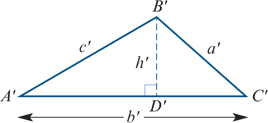 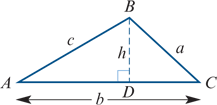 Similar circles
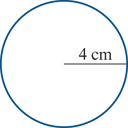 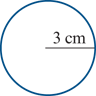 Similar rectangles
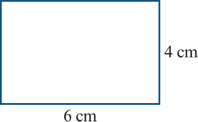 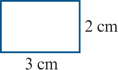 Similar triangles
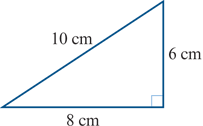 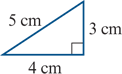 Example
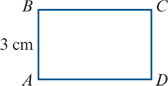 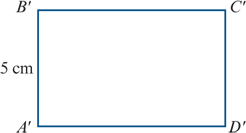 Similarity and volume
Two solids are considered to be similar if they have the same shape and the ratios of their corresponding linear dimensions are equal.
For example, the two cuboids ABCDEFGH and A′B′C′D′E′F′G′H′ shown are similar, with similarity factor 2.5.
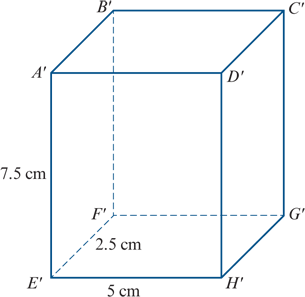 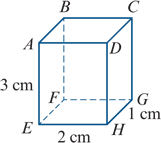 Similarity and volume
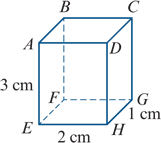 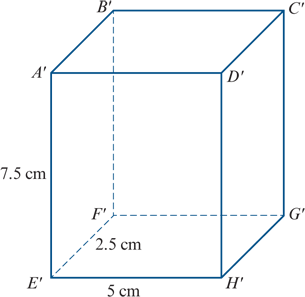 Similarity and volume
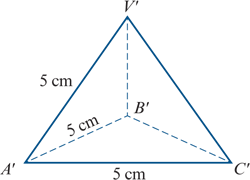 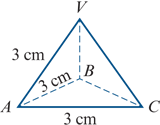 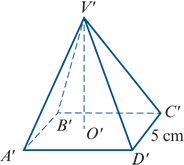 Example
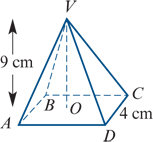 Section summary